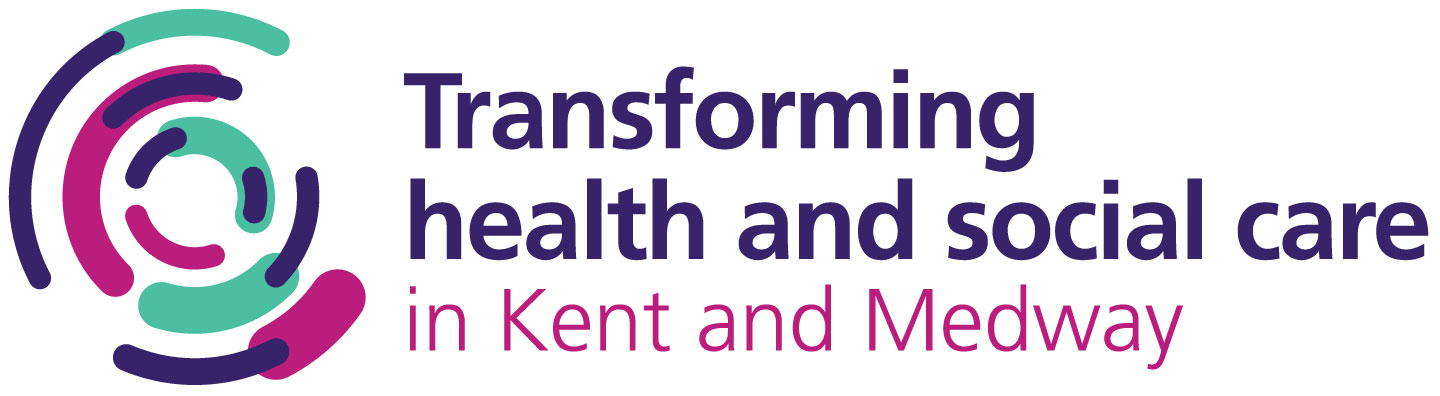 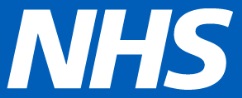 Kent and Medway Pathology Network
Kent and Medway Pathology Network presents

‘LIMS Implementation: How to get us all singing from the same LIMS’

Presented by Nic West and Delphine Barraclough 
On Thursday 24th February @ 13:00-14:00

All staff welcome.
Direct invites will be sent out to Pathology Managers and educational leads for further distribution.

 Please note: this session will be recorded.
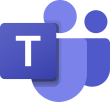 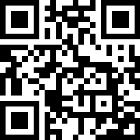 This session is the first in a series of leadership and personal development hosted by the Kent and Medway Pathology Network. For more information on up coming sessions, please visit the Kent and Medway Healthcare Science Network page on FutureNHS (https://future.nhs.uk/KentMedwayHealthScience/view?objectId=32114960)